Doa Penjagaan Misi
Tuhan Bapa, kami berdoa untuk misionari Alice dan Evelyn. Mereka berada di negara yang menentang Injil. Kami mohon Engkau memberikan hikmat dan kasih supaya misionari menjalin persahabatan baru dan menginjil dengan berkesan. Kami berdoa agar Yesus Kristus menjaga mereka tetap sejahtera kerana pihak berkuasa mengawasi dengan ketat informasi di media sosial.
1/2
Doa Penjagaan Misi
Bulan lalu, dua puluh pelajar baru mula tinggal di asrama misionari. Kami berdoa agar Roh Kudus menginsafkan mereka dan di bawah bimbingan para misionari serta rakan-rakan sekerja, hati murid akan terbuka kepada Injil Kristus. Semoga Tuhan memberkati Alice dan Evelyn, mengurapi mereka untuk misi penginjilan dan pemuridan. Dalam nama Tuhan Yesus Kristus, Amin.
2/2
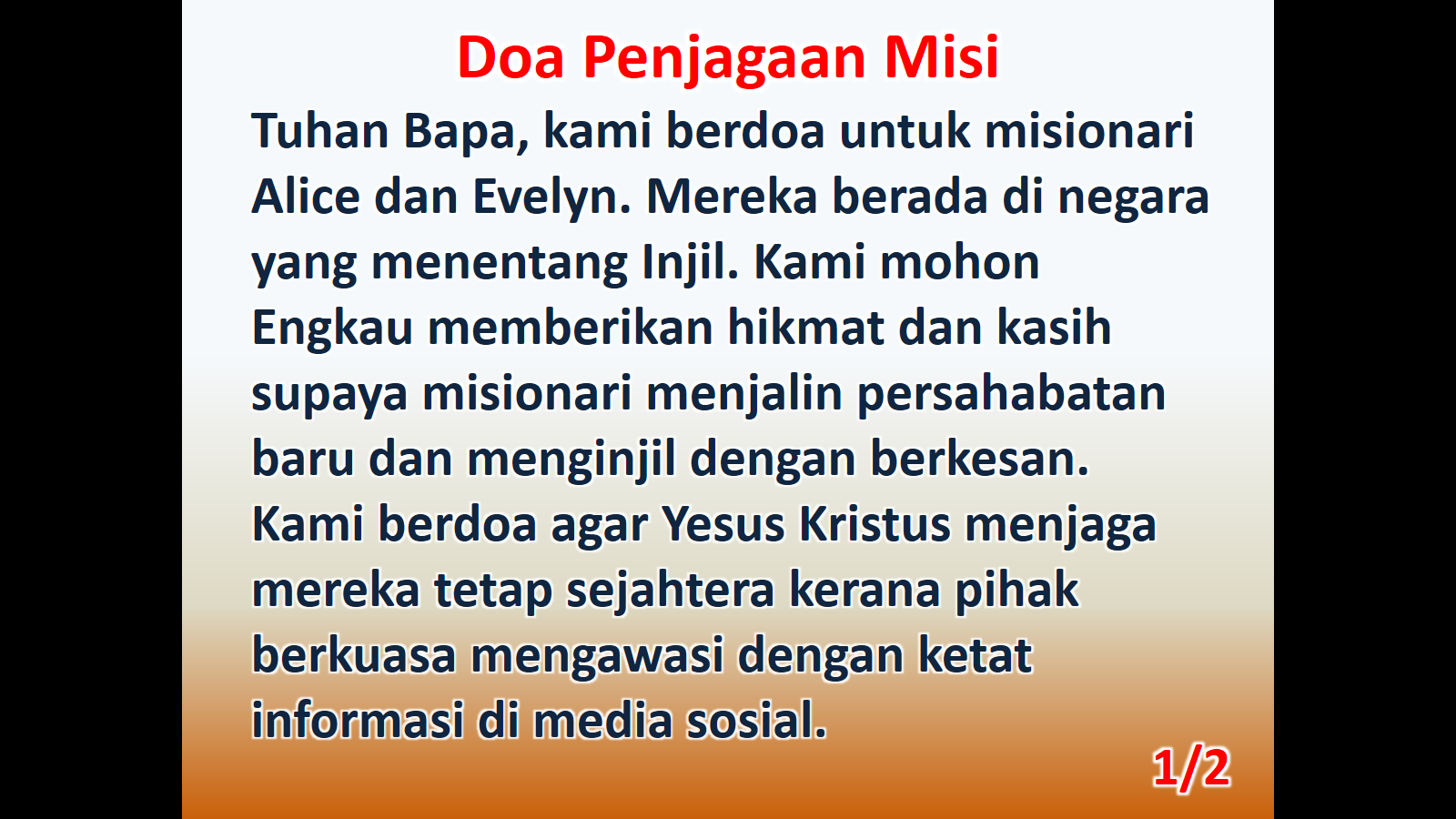 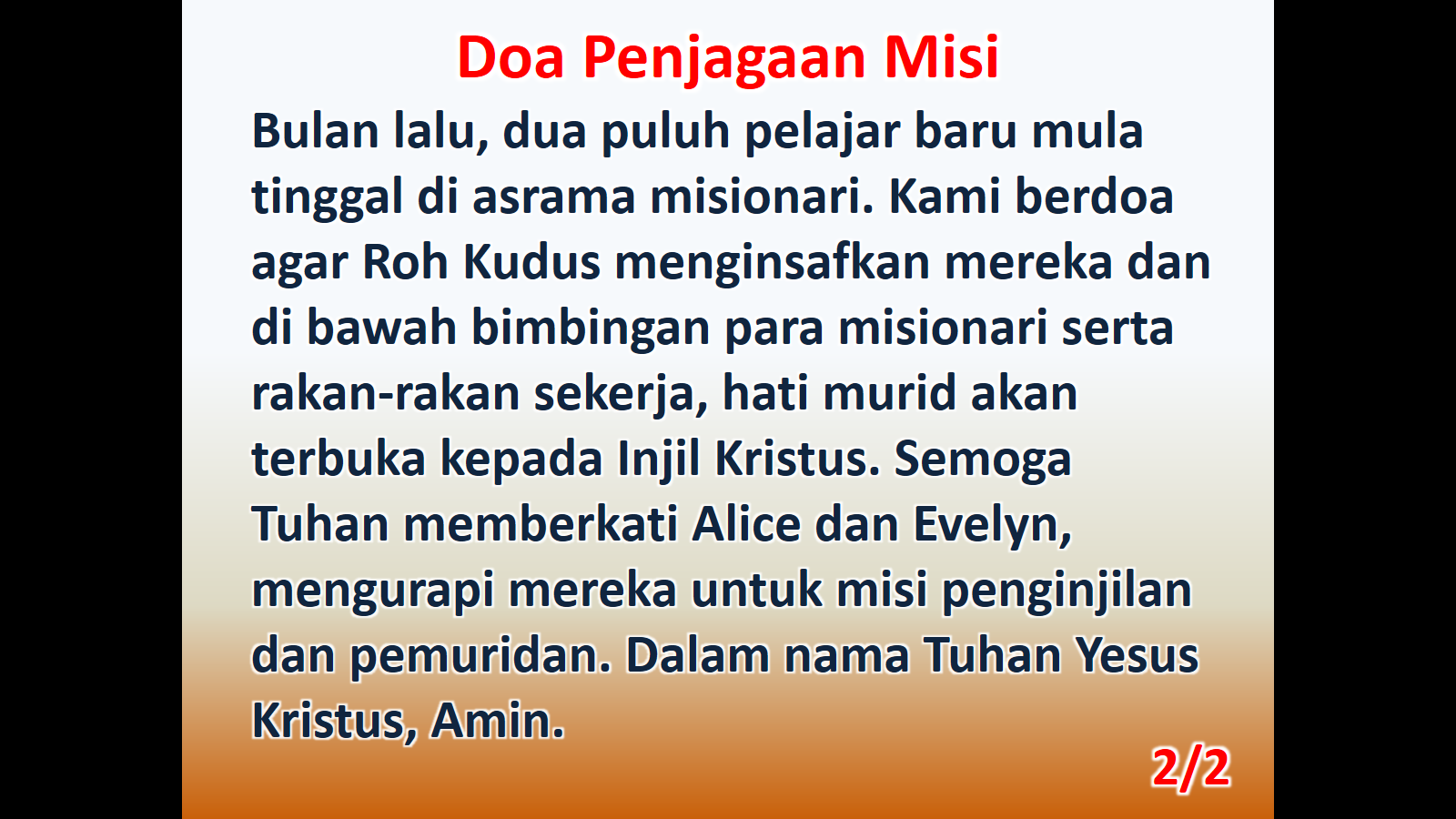